Obecná teorie relativity
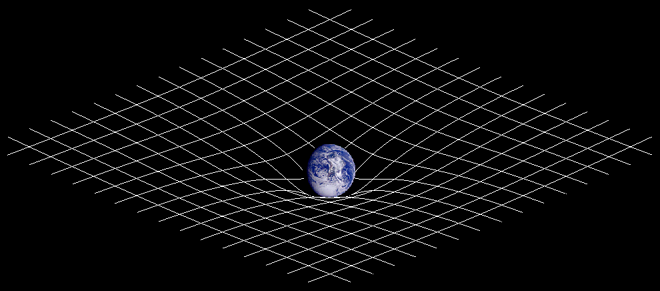 SPŠ SE a VOŠ Liberec
 Mgr. Jaromír Osčádal
Co je gravitace
Když se ke skupině různých předmětů volně se vznášejících v prostoru blíží se zrychlením nějaká deska, může to vypadat, že předměty na tu desku padají jako v gravitačním poli. 
V takovém případě tělesa vůbec nepociťují účinky nějaké tíhy, protože se volně vznáší v prostoru a neví o blížící se desce. 
Teprve po dopadu jsou najednou tlačena k jejímu povrchu jako v gravitačním poli. Ovšem skutečné gravitační pole se chová úplně stejně! 
Einstein právě tohle prohlásil za přírodní zákon: 
       zrychlení nelze odlišit od gravitace.
Klasický princip relativity
Mechanické děje dopadnou ve všech inerciálních soustavách stejně. Žádný z inerciálních systémů není nijak privilegován.
 	V rozporu s tím byl absolutní prostor v teorii  I. Newtona. 
Speciální teorie relativity
1. Mechanické i elektromagnetické děje dopadnou ve všech inerciálních systémech stejně. Žádný z inerciálních systémů není nijak privilegován.  
2. Rychlost světla je ve všech inerciálních souřadnicových soustavách stejná.
Obecná relativita
1. Všechny děje dopadnou v libovolném souřadnicovém systému stejně. Žádný systém není nijak privilegován.  
 2. Gravitaci a setrvačné děje od sebe nelze odlišit. V urychlující se raketě dochází ke stejným dějům jako ve skutečném gravitačním poli. Naopak ve volně padajícím letadle pociťujeme stav beztíže a gravitační pole nevnímáme. Vyjádřením tohoto faktu je tzv. princip ekvivalence.
Princip ekvivalence
Setrvačná a gravitační hmotnost jsou si navzájem úměrné, při vhodné volbě jednotek jsou si rovné.
Princip ekvivalence vede k neodlišitelnosti setrvačných a gravitačních jevů a umožňuje popisovat gravitaci za pomocí křivého časoprostoru.
Princip ekvivalence II
Silný princip ekvivalence
Energie odpovídající elektromagnetickému poli se také projevuje jako setrvačná hmotnost. I tato hmotnost má své gravitační účinky.
Velmi silný princip ekvivalence
Energie, která by odpovídala samotnému gravitačnímu poli má také projevy jako setrvačná a gravitační hmotnost.
Matematický popis OTR
1. Každé těleso zakřivuje svou přítomností prostor a čas kolem sebe.
2. V tomto zakřiveném časoprostoru se tělesa pohybují po nejrovnějších možných drahách (geodetikách). 
3. Tělesa tedy časoprostor sama vytvářejí, bez nich časoprostor neexistuje a nemá smysl.
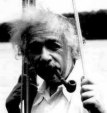 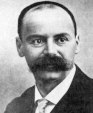 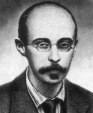 A. Einstein (1879-1955) 	   K. Schwarzschild (1873-1916)      A. Fridman (1888-1925)
Jevy které objasňuje OTR:
Zdánlivá poloha hvězdy
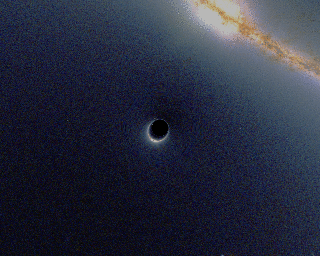 zakřivení světelného paprsku v gravitačním poli (1,75 " u povrchu Slunce) 
gravitační čočky (první objevena v roce 1979) 
stáčení perihelia planet (zejména Merkura 43" za století) 
gravitační červený posuv (závislost chodu hodin na gravitačním poli, poprvé prokázán pro bílé trpaslíky)
Slunce
Země
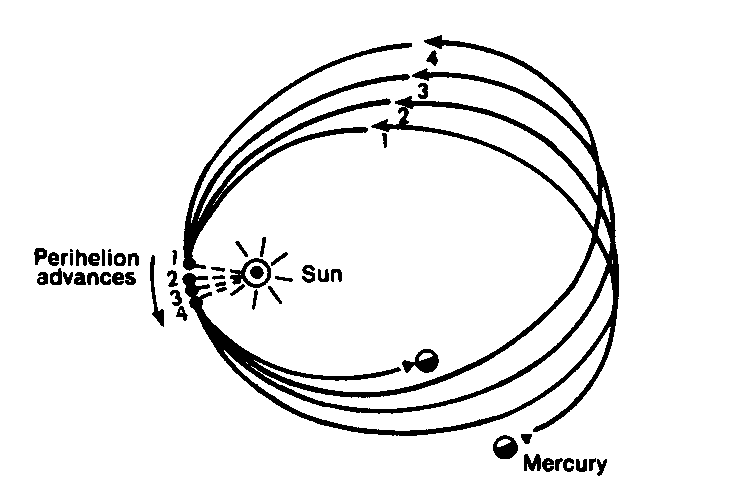 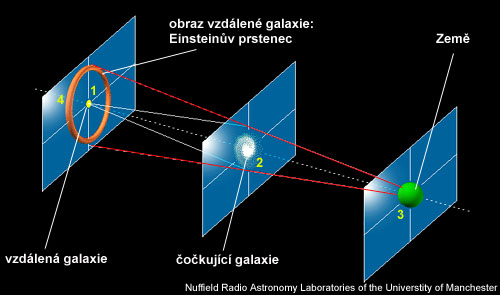 Země
Jevy které objasňuje OTR:
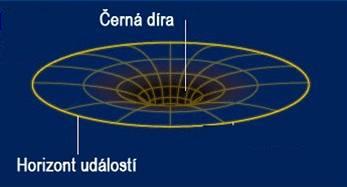 zpoždění elektromagnetického signálu 
Lensův-Thirringův jev (strhávání souřadnicové soustavy) 
gravitační vlny 
černé díry 
kosmologický červený posuv a rozpínání Vesmíru 
neeukleidovská geometrie časoprostoru
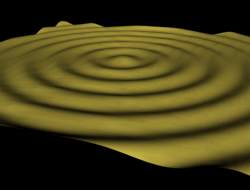 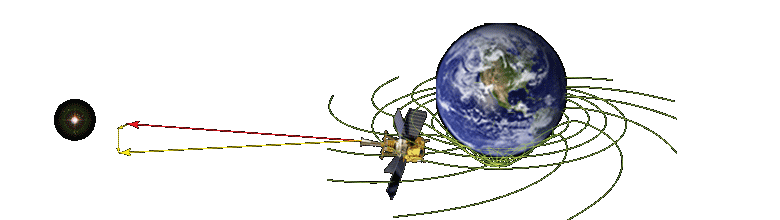 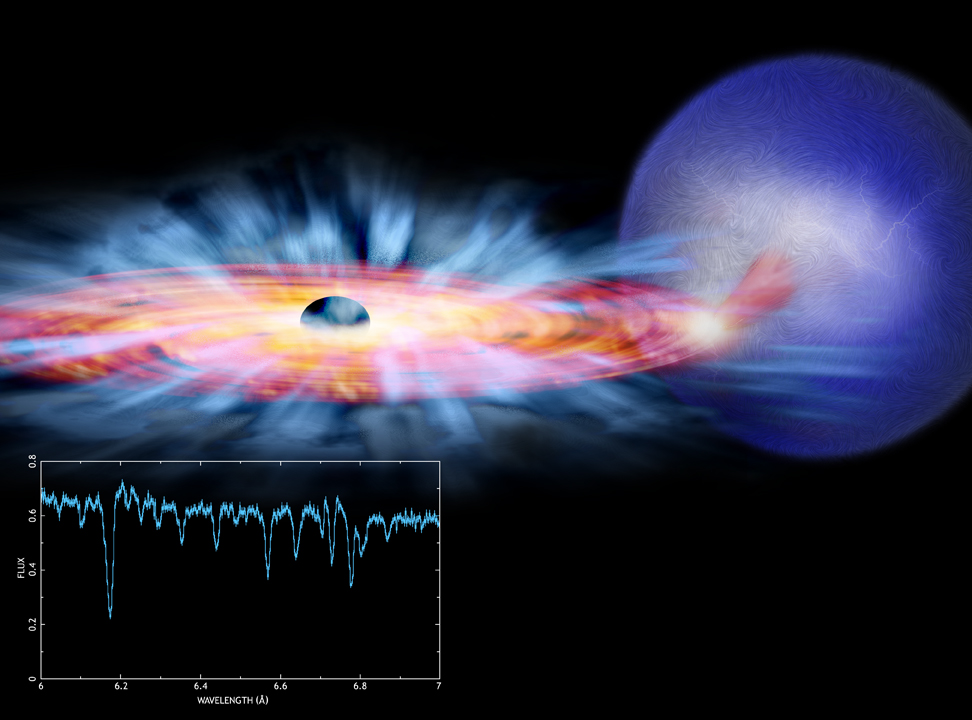